Федеральное государственное бюджетное образовательное учреждение высшего образования «Красноярский государственный медицинский университет имени профессора В.Ф.Войно-Ясенецкого» Министерства здравоохранения Российской Федерации  Фармацевтический колледж
Отчет по практике
Выполнил: Бурмакина Дарья Павловна
Руководитель: Мирненко Анна Сергеевна
Красноярск, 2020
Вход в больницу
Рабочее место
Измерение температуры тела
Пациенты с температурой ниже 37C проходили в больницу, а пациенты с температурой выше 37C направлялись в кабинет неотложной помощи.
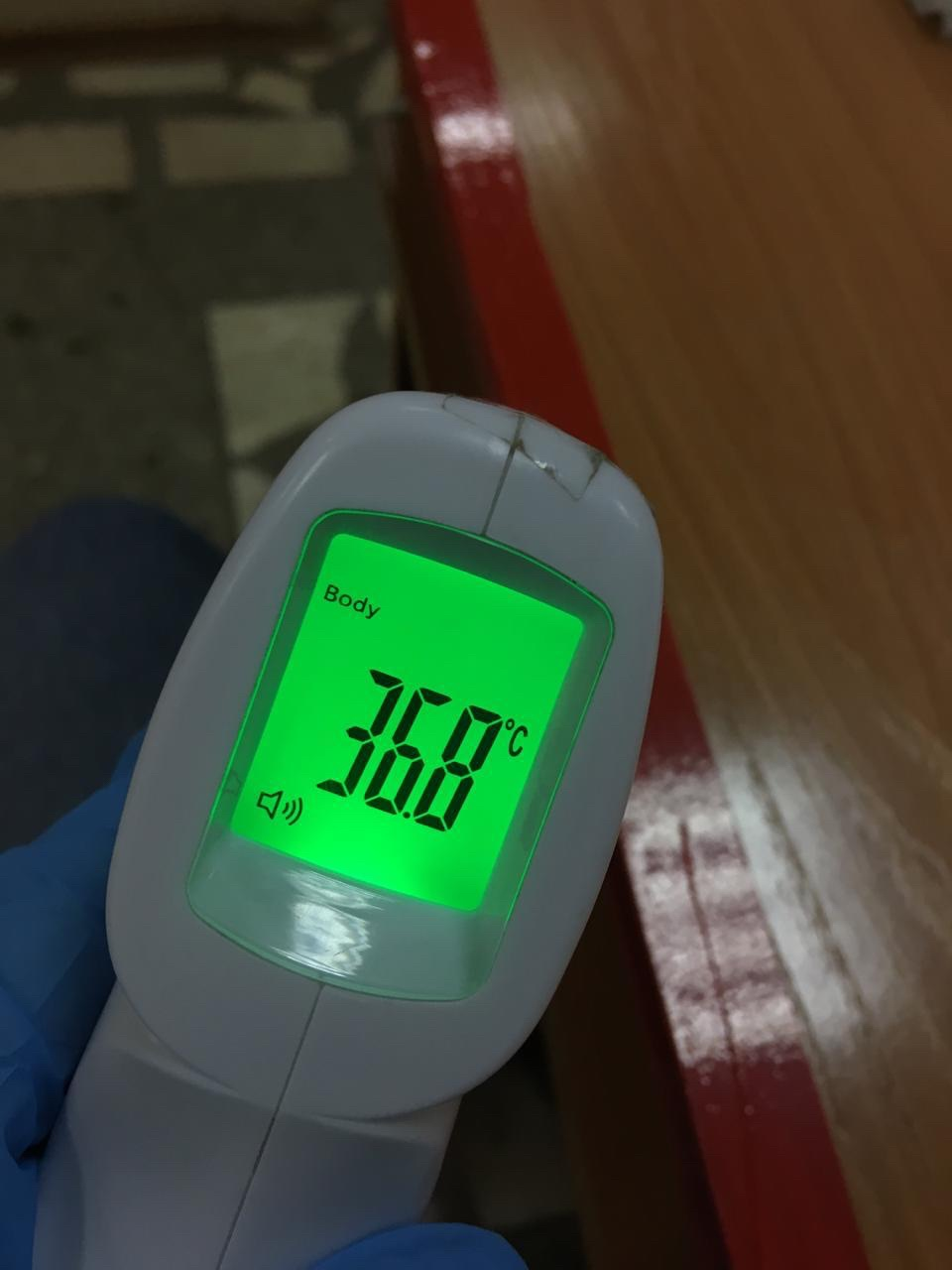 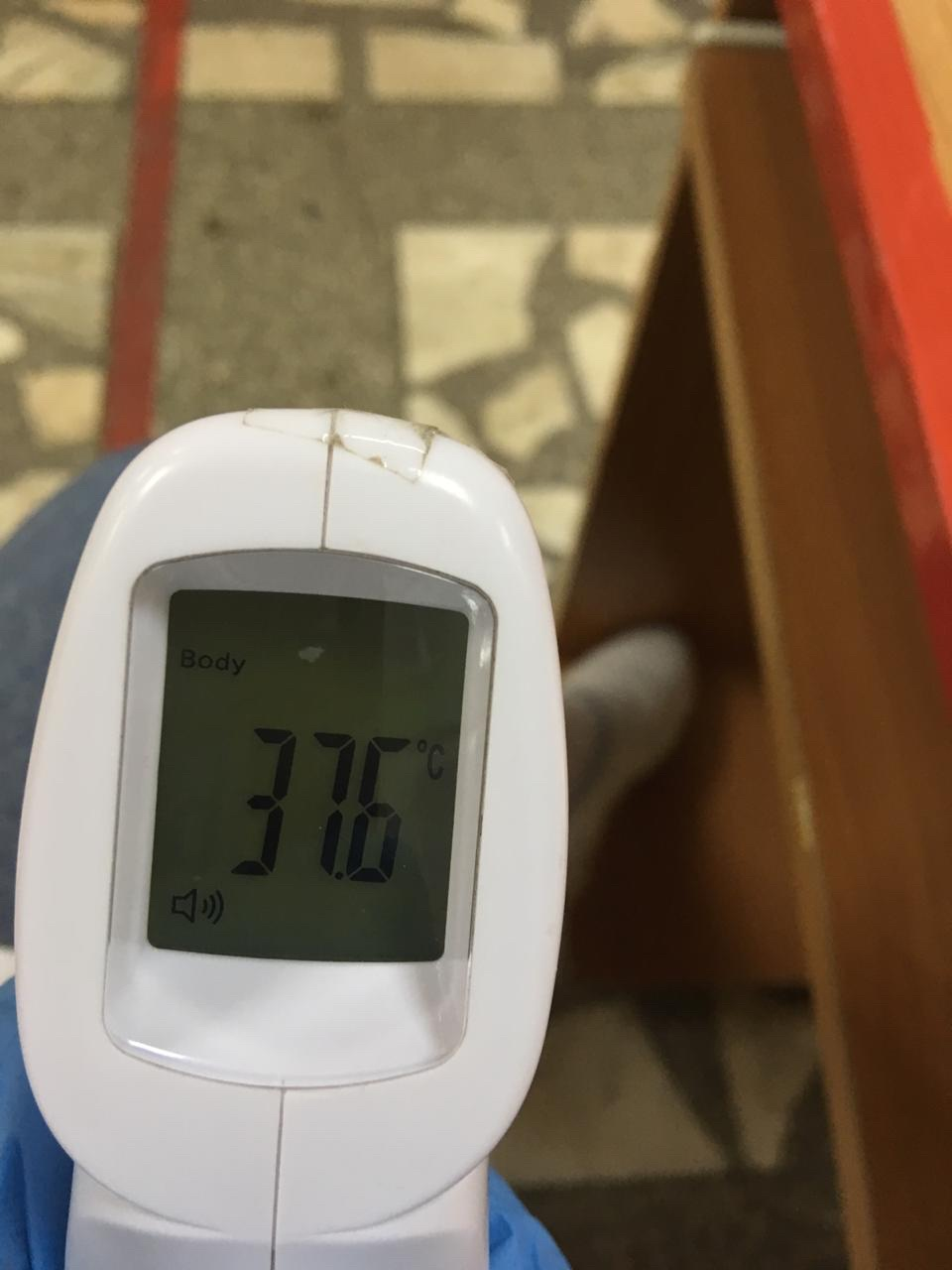